UNIVERSIDAD VERACRUZANAFACULTAD DE ODONTOLOGÍACAMPUS MINATITLÁNE.E. ODONTOLOGÍA PREVENTIVA
Detartraje, RASPADO y Alisado Radicular

DRA. NORMA IDALIA OROZCO OROZCO
<a rel="license" href="http://creativecommons.org/licenses/by/4.0/"><img alt="Licencia de Creative Commons" style="border-width:0" src="https://i.creativecommons.org/l/by/4.0/88x31.png" /></a><br />Este obra está bajo una <a rel="license" href="http://creativecommons.org/licenses/by/4.0/">licencia de Creative Commons Reconocimiento 4.0 Internacional</a>.
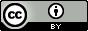 El conocimiento del diseño de los instrumentos es importante ante el gran número de instrumentos disponibles en el mercado  a cualquier profesionista le resulta imposible conocer el nombre de todos los instrumentos. Por ello, quien comprende los principios de diseño  puede determinar fácilmente  la posible utilidad de un nuevo instrumento.
PARTES DEL INSTRUMENTO
A.- MANGO;  B.- TALLO;  C.- EXTREMO DE TRABAJO
PRENSION DEL INSTRUMENTO
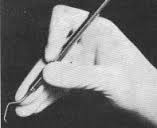 La prensión del lápiz modificada es la recomendada para los instrumentos periodontales.
Permíte  controlar el extremo de trabajo del instrumento con precisión.
Una de las ventajas es la transmisión de vibraciones a través del instrumento cuando se mueve sobre superficies dentales rugosas.
PROFILAXIS
Proviene  de “prophylaxis”, que puede traducirse como “prevención” y que se encuentra compuesta de tres partes:-El prefijo “pro-”, que significa “antes”.-La palabra “phylax”, que es equivalente a “guardián”.-El sufijo “-sis”, que se usa para indicar “acción”.Se conoce como profilaxis a aquello que se lleva a cabo o se utiliza para prevenir la aparición de una enfermedad
La profilaxis dental es la eliminación de la placa, el sarro y las manchas de las superficies expuestas y no expuestas de los dientes mediante limpieza, desinfección y pulido.Estos procedimientos están destinados a ser medidas preventivas para el control de los factores locales de irritación y prevenir las enfermedades dentales como la gingivitis y la periodontitis, así como ayudar en los procesos de curación
DETARTRAJE
RASPADO Y ALISADO RADICULAR
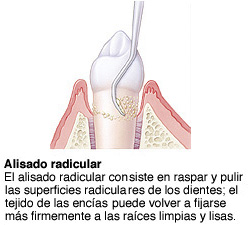 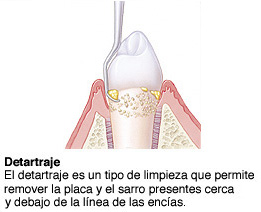 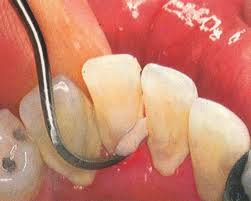 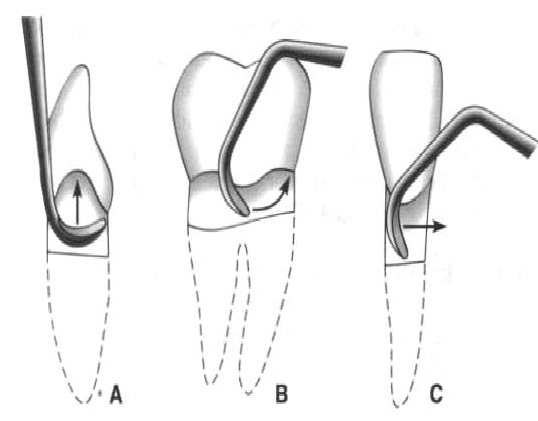 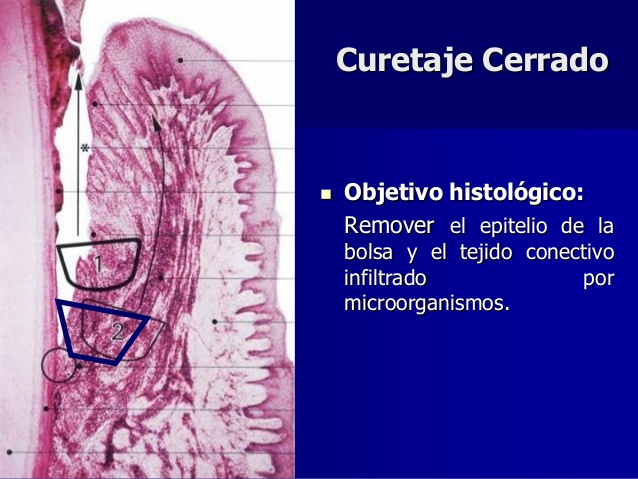 Profilaxis o Limpieza Dental
Es un procedimiento que tiene como finalidad prevenir  enfermedades bucales (Caries, Gingivitis y Periodontitis)
Identificar y eliminar sustancias indeseables de las  superficies dentales (placa, manchas, sarro y desechos  de alimentos.
Evita el mal aliento

Desinflama las encías y dejan de sangrar
Refuerza el esmalte por la aplicación tópica de Flor
Instrumentos y materiales
Elementos de protección personal:

Bata

Gorro

Mascarilla

Guantes

Protector ocular
Instrumentos Y materiales
Elementos básicos para el paciente:

Babero

Eyector

Algodones

Servilletas

Vasos
Instrumental y materiales
Instrumental básico:

Espejo

Explorador

Cucharilla

Pinza algodonera
Instrumentos y materiales
Micromotor o Pieza de baja velocidad
Contrángulo metálico o contrángulo desechable (trae  incorporada la copa de goma)
Instrumentos y materiales
Copas de goma
Cepillos
Instrumentos y materiales
Agentes reveladores: Son utilizados para detectar la
placa fácilmente

Presentación: Pastillas o gotas

Azul: Placa antigua  Rosa: Placa reciente
Instrumentos y materiales
Abrasivo: Limpiar y pulir con abrasión mínima.
(Pasta profiláctica, piedra pómez o bicarbonato de sodio)

- Contienen: abrasivos, humectantes, aromatizantes y  edulcorantes(sustitutos del azúcar)

Pasta profiláctica: Si la pasta es muy gruesa se le puede  agregar Flúor para que este mas cremosa.
Instrumentos y materiales
Hilo dental: para retirar el exceso de pasta profiláctica en
las áreas interproximales.
Flúor: se coloca al final de la profilaxis.
Pasos para realizar una profilaxis dental  correcta.
Revisión de la historia clínica del paciente

Colocar los elementos para protección

Evaluación del nivel de riesgo respecto a enfermedades  orales. (Motivar al paciente para una correcta higiene bucal)

Explicación al paciente del objetivo del procedimiento.
FASE DE REVELADO:
      En esta fase se aplica la  solución reveladora en el paciente, una vez enjuagada  aparecerán las áreas de acumulación de placa como  zonas teñidas en las piezas dentarias.
FASE DE RASPADO:
Es el proceso de raspado de las sustancias adheridas a  los dientes.
Los instrumentos se introducen en los surcos gingivales y  en las regiones interproximales para eliminar los  desechos irritantes.
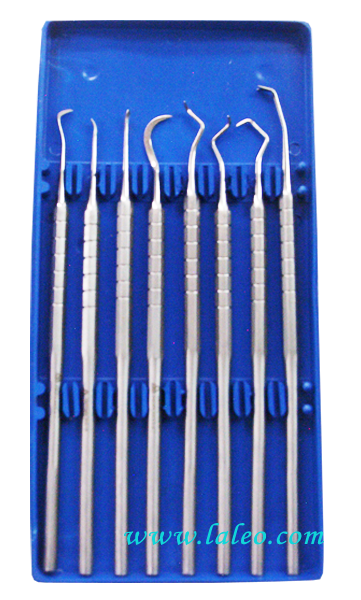 Conforme se eliminan los desechos de la boca debe  quitarse con rapidez del instrumento 
Durante la fase de raspado deben eliminarse de manera  constante la acumulación de sangre y saliva.
Debe establecerse un patrón de trabajo
FASE DE PULIMIENTO: Después de haber raspado  todas las áreas se pulen . (La copa y el cepillo deben deslizarse por  toda la superficie dentaria con presión moderada,  intermitente, con movimientos circulares y velocidad media)
El abrasivo se deposita en el dappen y luego se coloca  en la copa de goma o en el cepillo, también puede  colocarse directamente en el diente.
Debe colocarse una cantidad generosa, de lo contrario no lustra la superficie y puede generar calor e irritar la
pulpa
Este procedimiento también llamado limpieza dental  profesional es realizado para prevenir enfermedades  orales, removiendo la placa dentobacteriana ya que aún  manteniendo una correcta higiene bucodental hay partes  de la boca que no llegamos a limpiar correctamente y es  la profilaxis la que se encarga de conseguir una higiene  total de la boca.
1.- Odontología preventiva en acción, Totz Mc Donald Stookey
2.- Odontología preventiva  Dominick P. De Paola DDS, PHD, H. Gordon Cheney. DDS. MPH
3.-Manual de Odontología preventiva  Dr. Carlos E. Galvan Cordero
INSTRUMENTOS
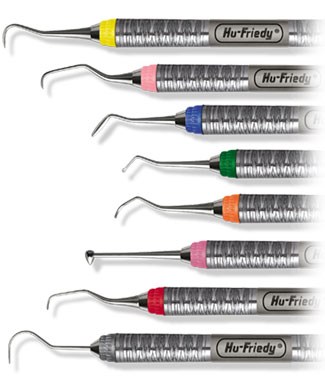 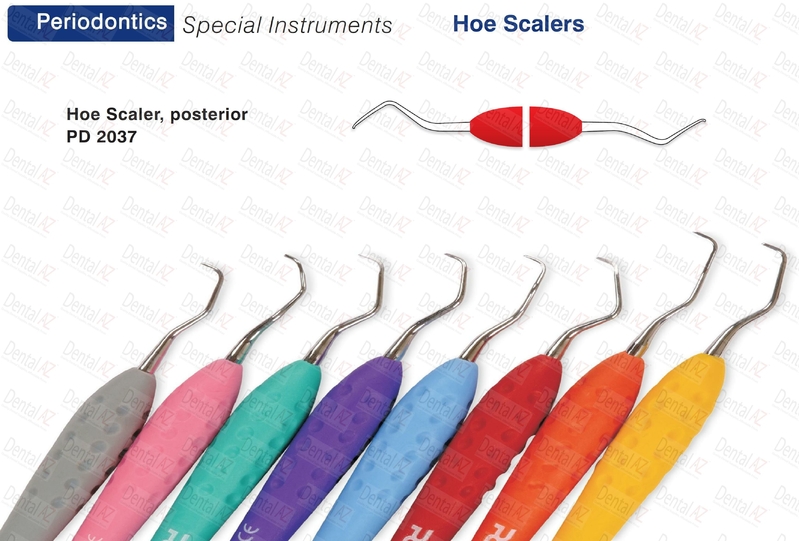 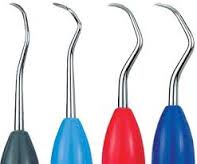 ESCARIADORES Y HOCES
Son utilizados para eliminar depósitos grandes de cálculo.
Sus características de diseño limitan su uso.
No se recomiendan para uso directo en cemento o dentina.
Es difícil  usarlas subgingivalmente sin traumatizar.
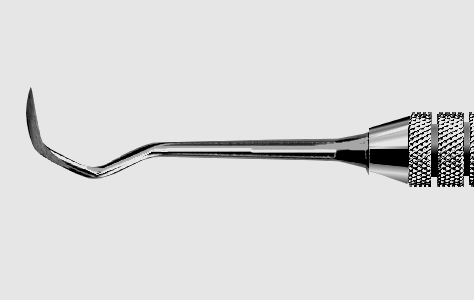 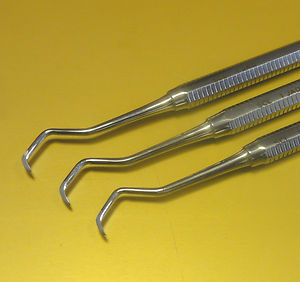 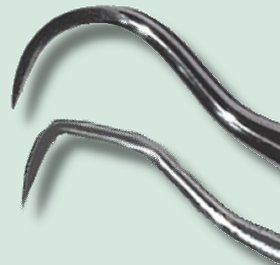 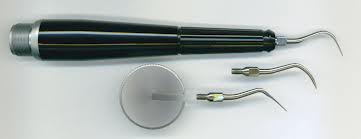 CURETAS
Es el instrumento indicado para eliminar cálculo subgingival profundo y cemento radicular contaminado, remover bolsas periodontales y el revestimiento de tejido blando.
Las curetas pueden adaptarse y tener acceso adecuado a las bolsas profundas con mínimo traumatismo de tejido blando.
Poseen bordes cortantes en uno o en ambos extremos.
El jaquette, es un instrumento raspador que posee 2 bordes cortantes superior e inferior que terminan en punta(corte transversal de sección triangular), por lo tanto es muy peligroso si este es introducido bajo la encía
 El jaquette debe adaptarse a la superficie e inclinar la  hoja  para lograr un ángulo aproximado de 85º entre el diente y la hoja. El borde cortante debe enganchar el margen apical del depósito mientras se efectúan movimientos de tracción repetidos hacia la corona en sentido vertical y oblicuo.
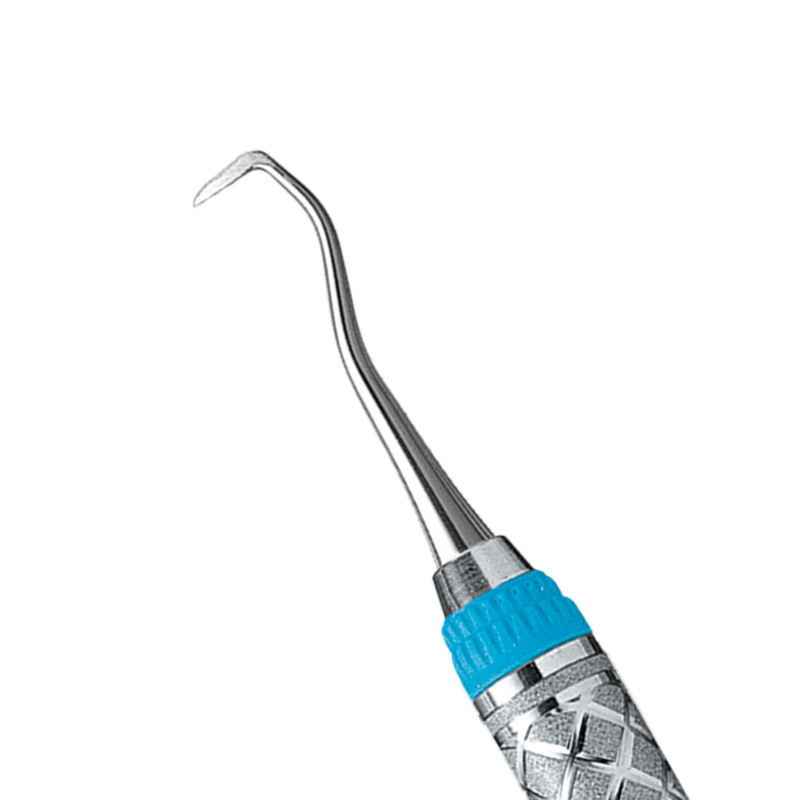 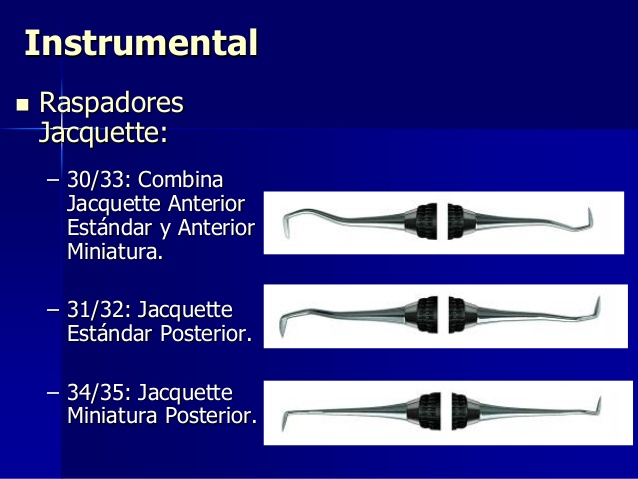 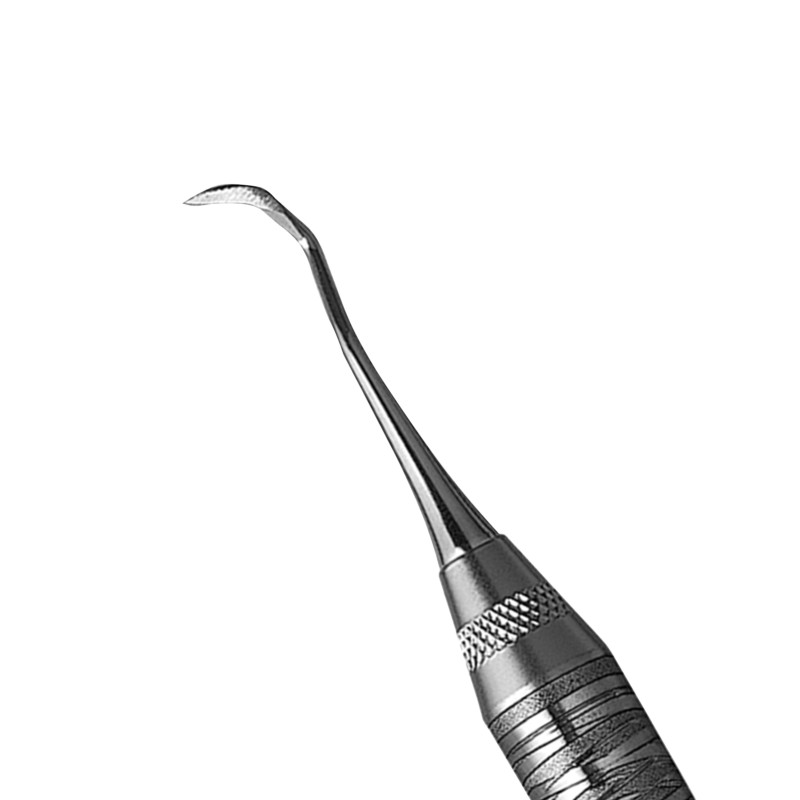 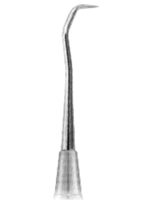 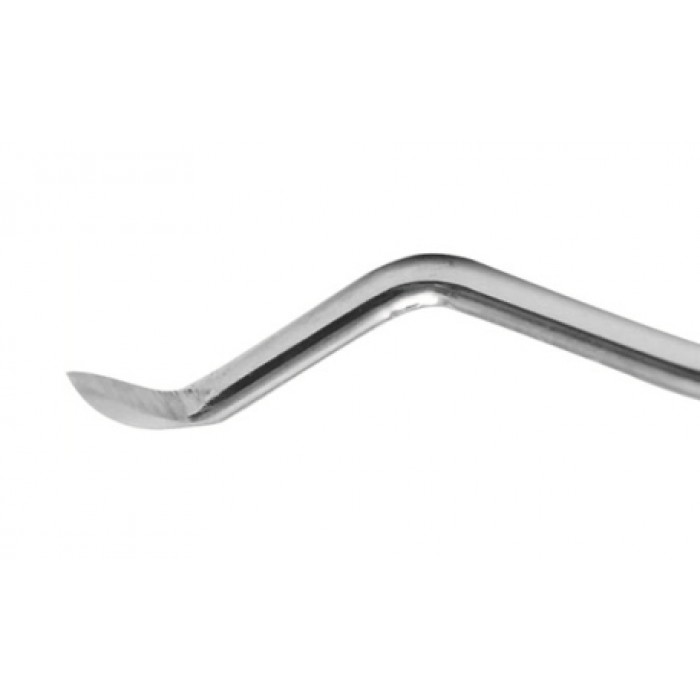 Azada: Trabaja por tracción y suele utilizarse para eliminar grandes escalones de cálculo en zonas accesibles. Tiene un solo borde activo. La hoja de la azada está angulada sobre el cuello 90-100º y el borde cortante está biselado a 45º. Al igual que el cincel no es un instrumento muy utilizado.
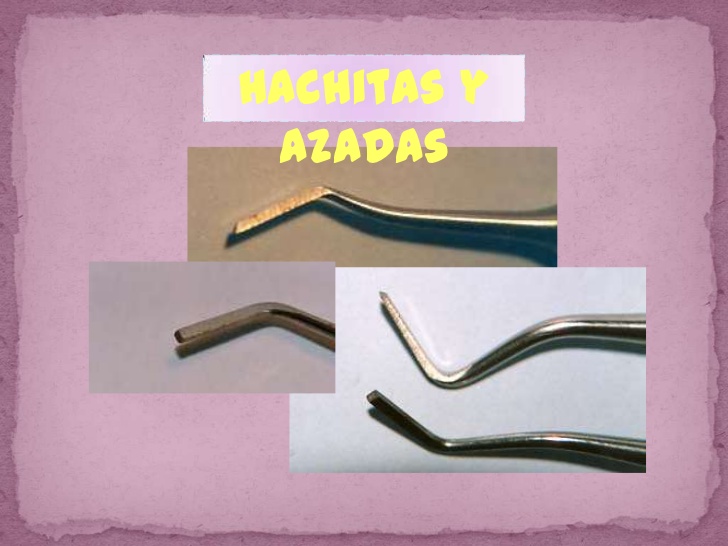 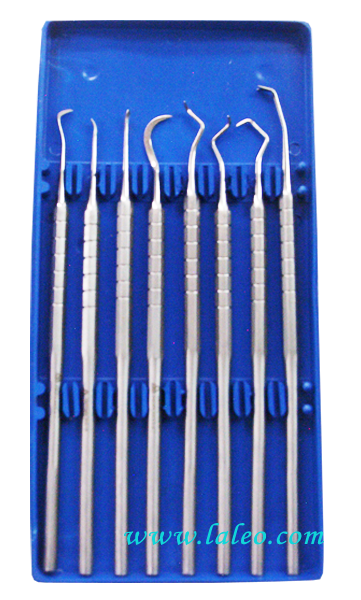 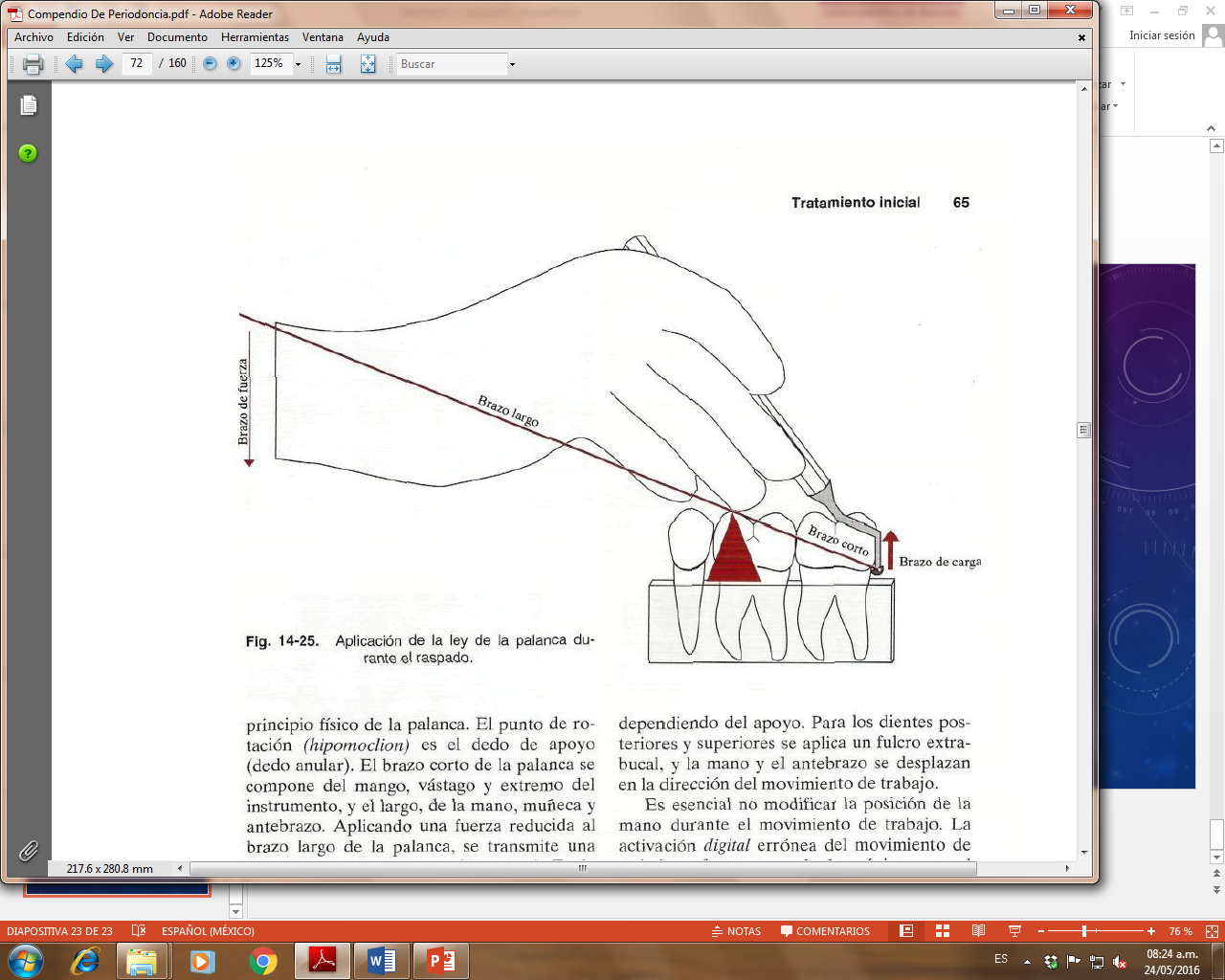 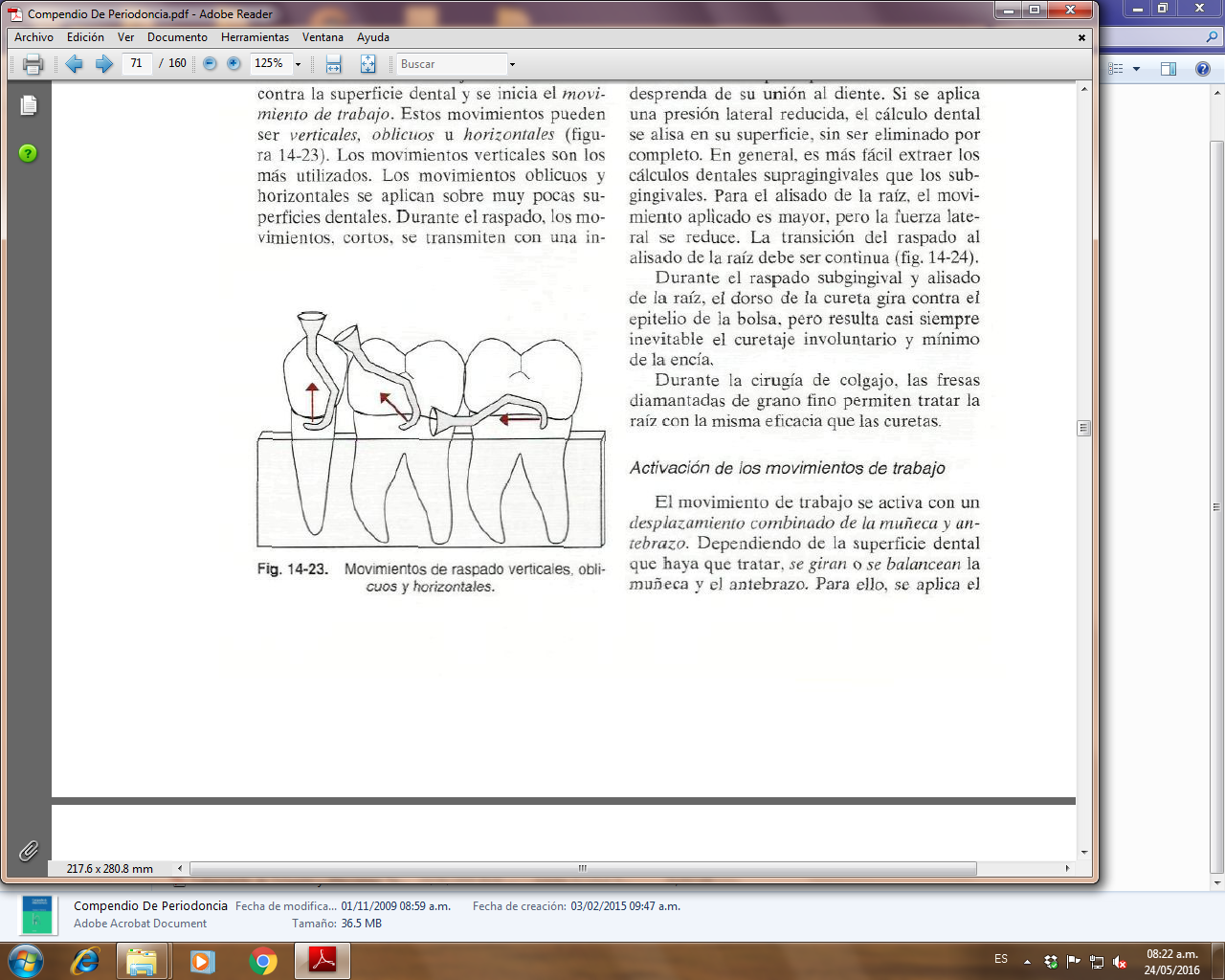 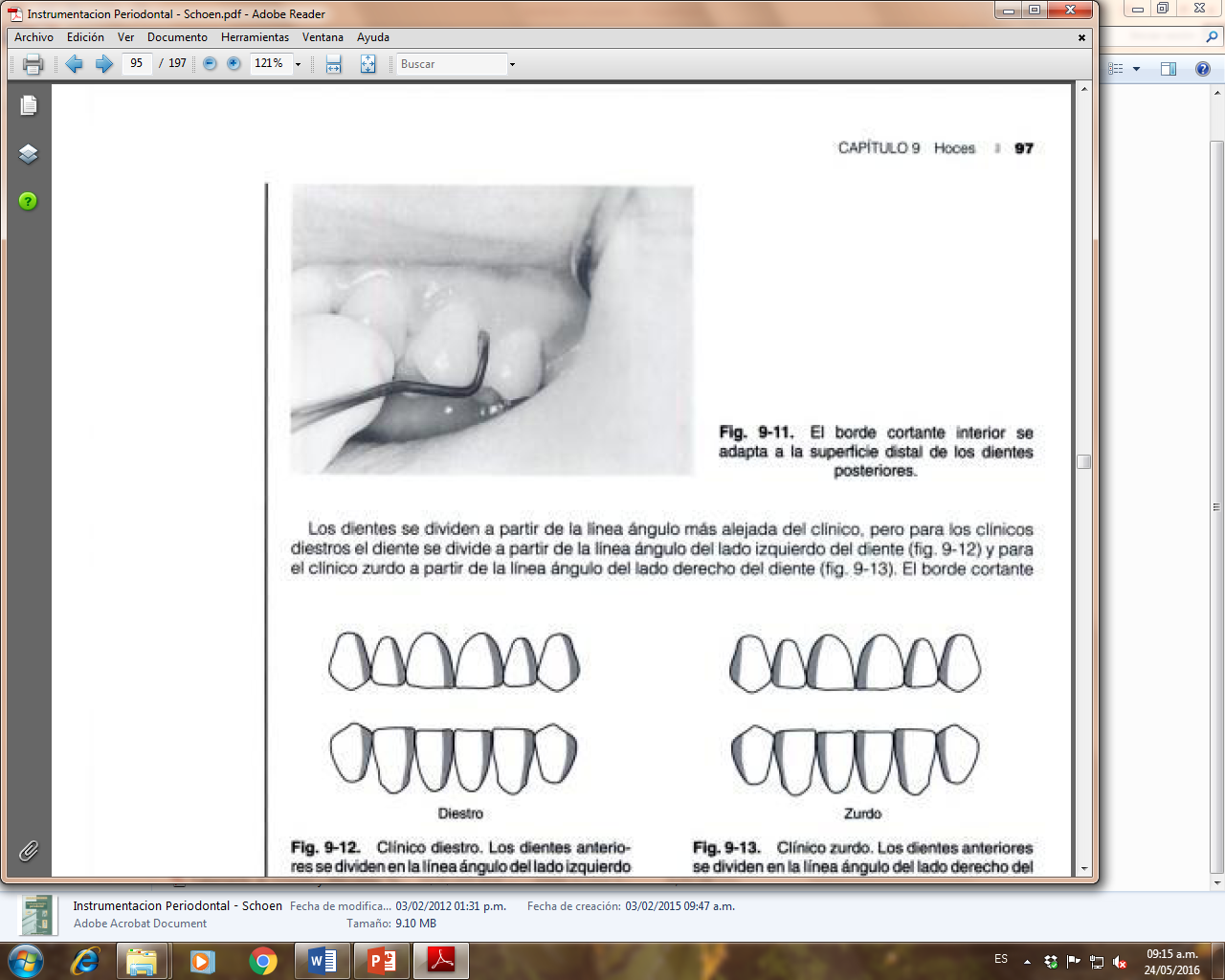 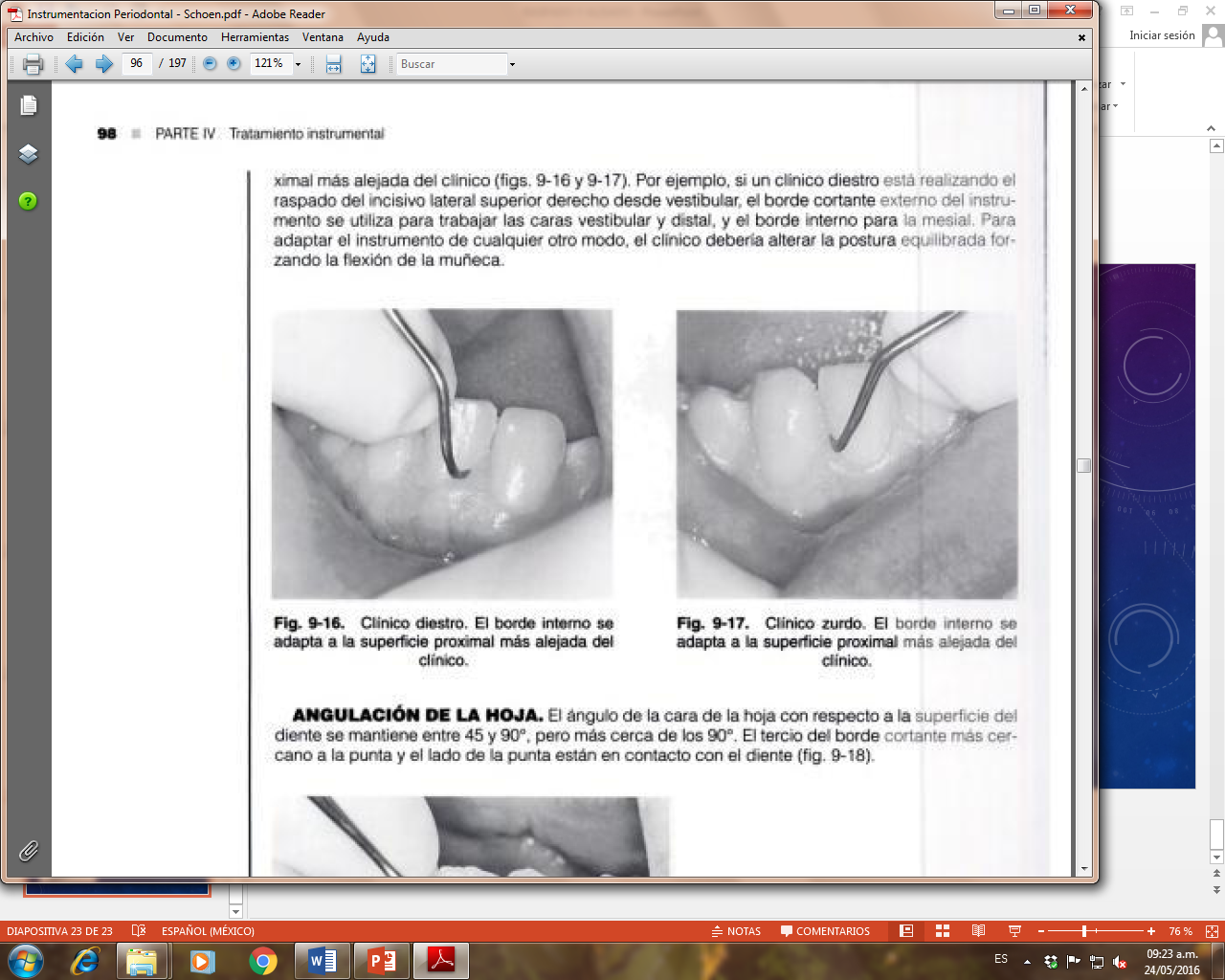 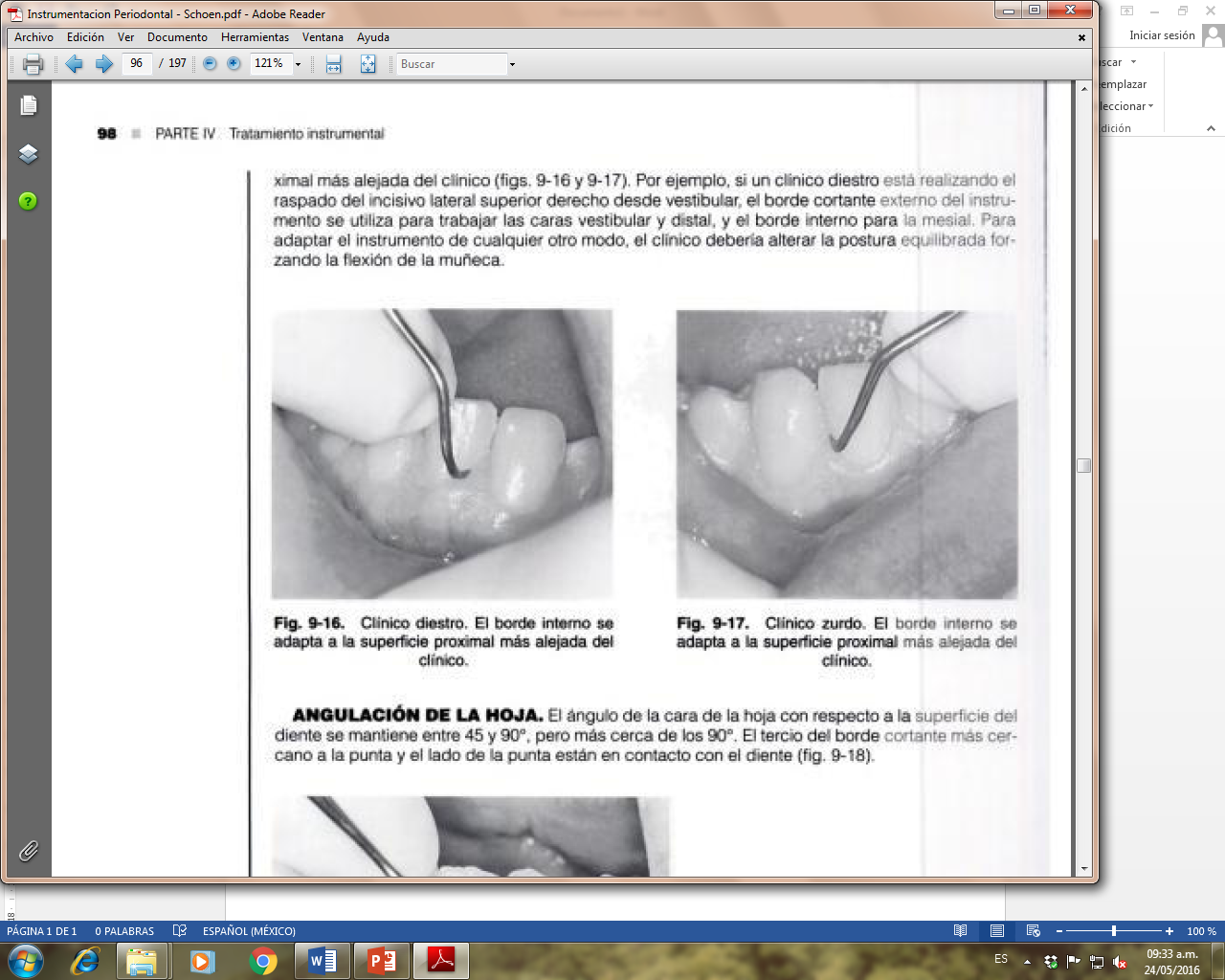 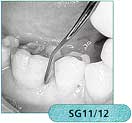 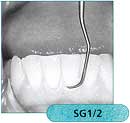 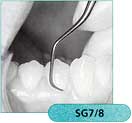 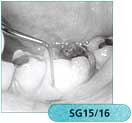 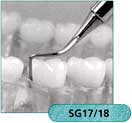 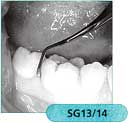 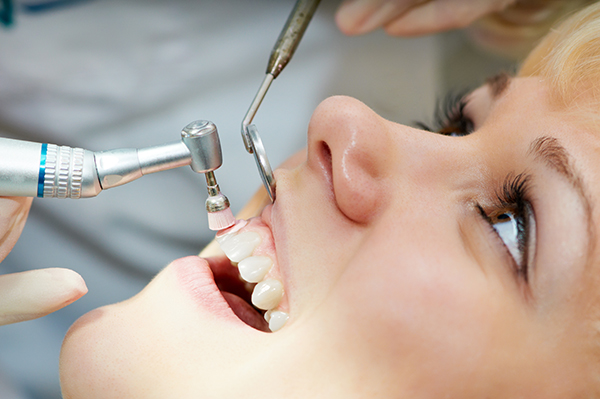 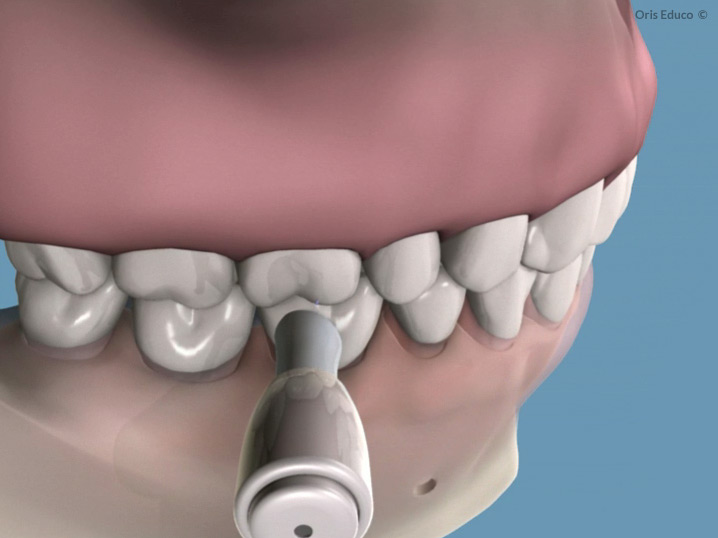 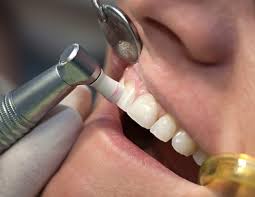 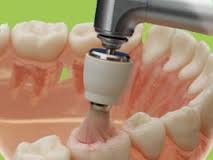 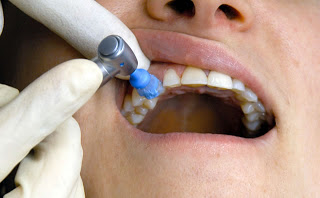 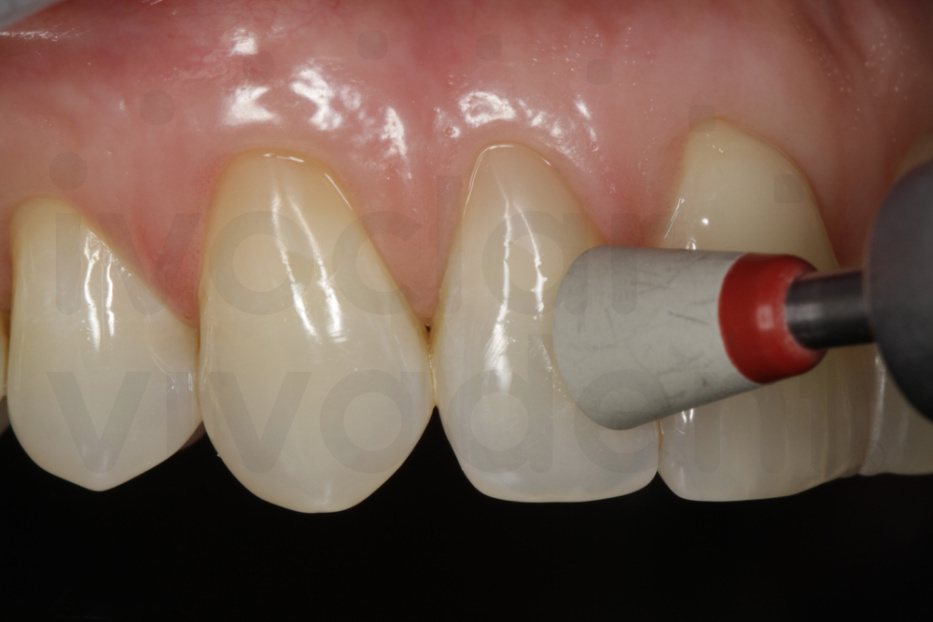 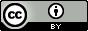 <a rel="license" href="http://creativecommons.org/licenses/by/4.0/"><img alt="Licencia de Creative Commons" style="border-width:0" src="https://i.creativecommons.org/l/by/4.0/88x31.png" /></a><br />Este obra está bajo una <a rel="license" href="http://creativecommons.org/licenses/by/4.0/">licencia de Creative Commons Reconocimiento 4.0 Internacional</a>.